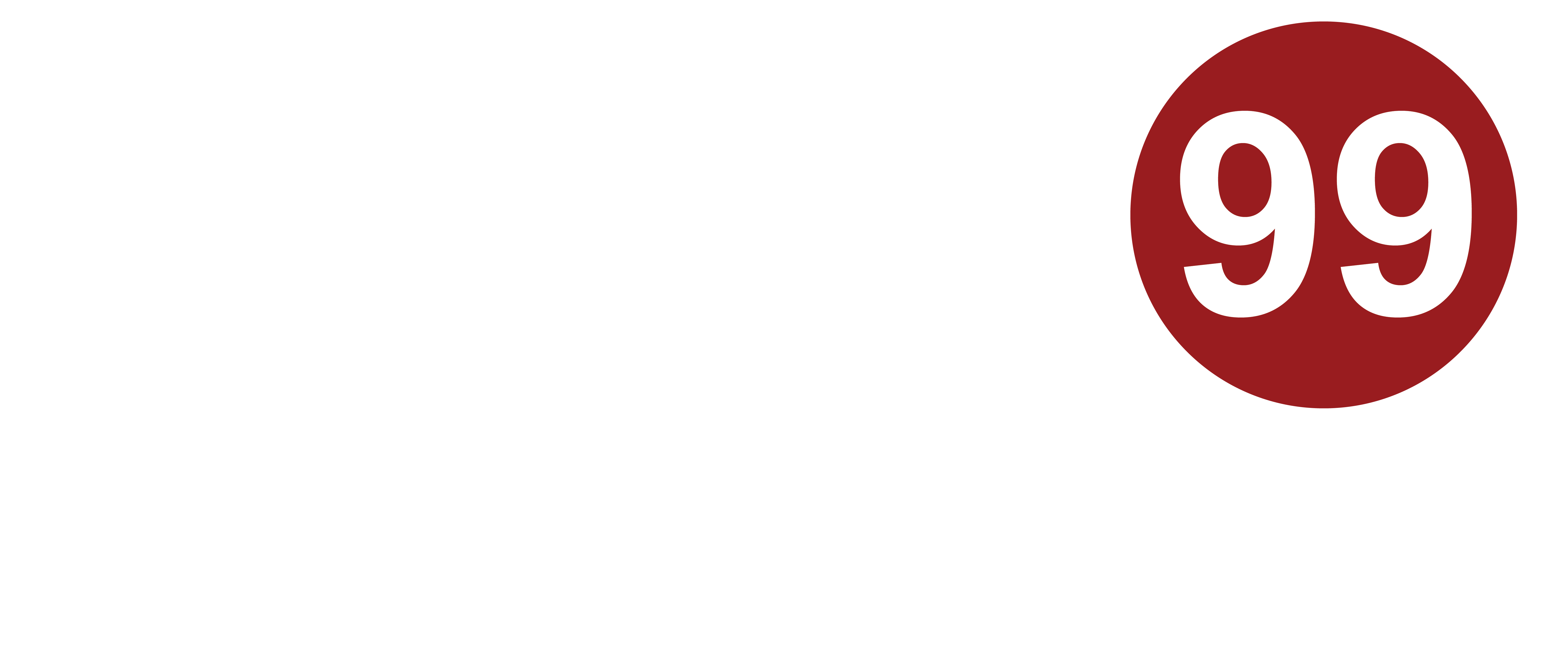 Recruitment Resources
An important toolset for your company
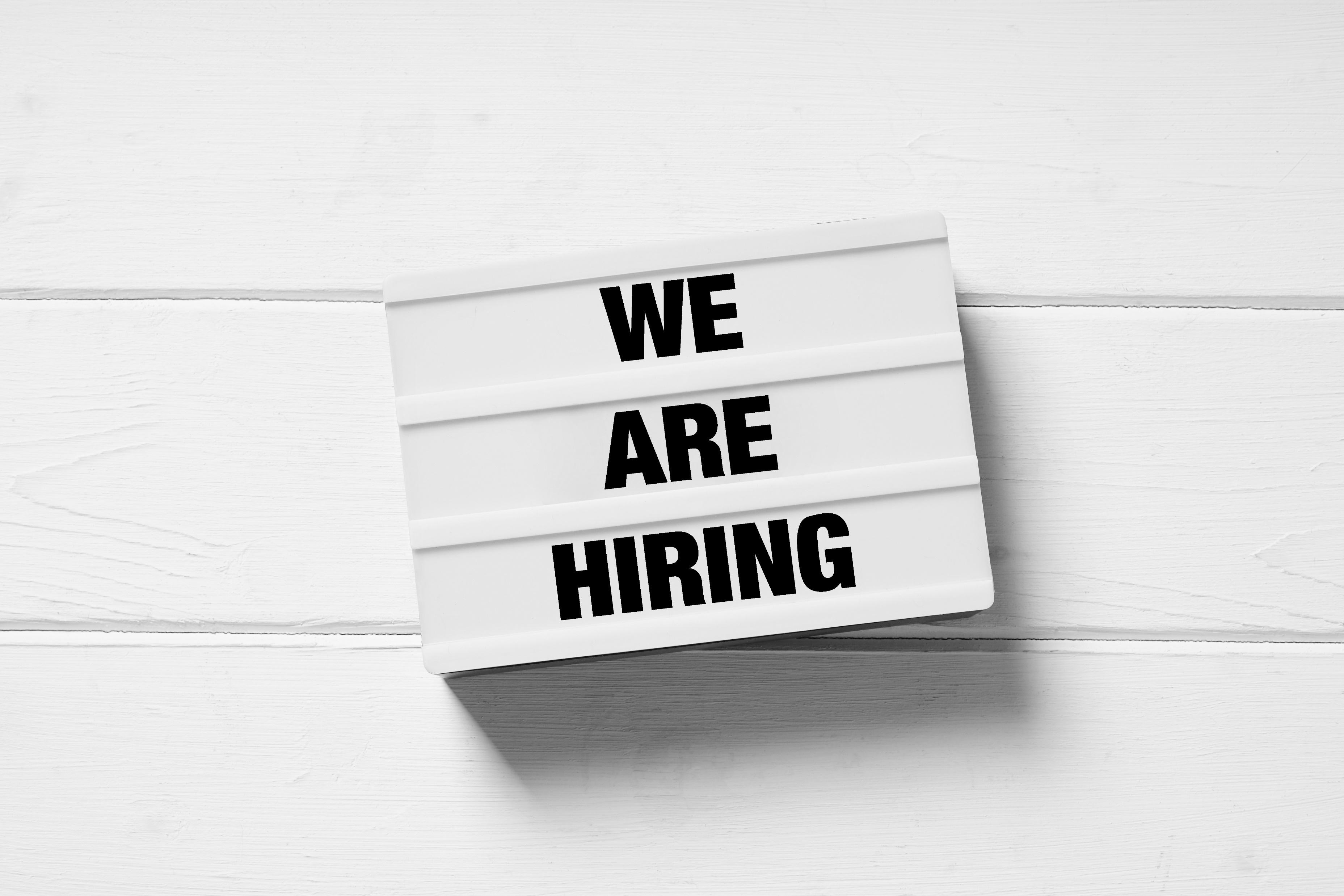 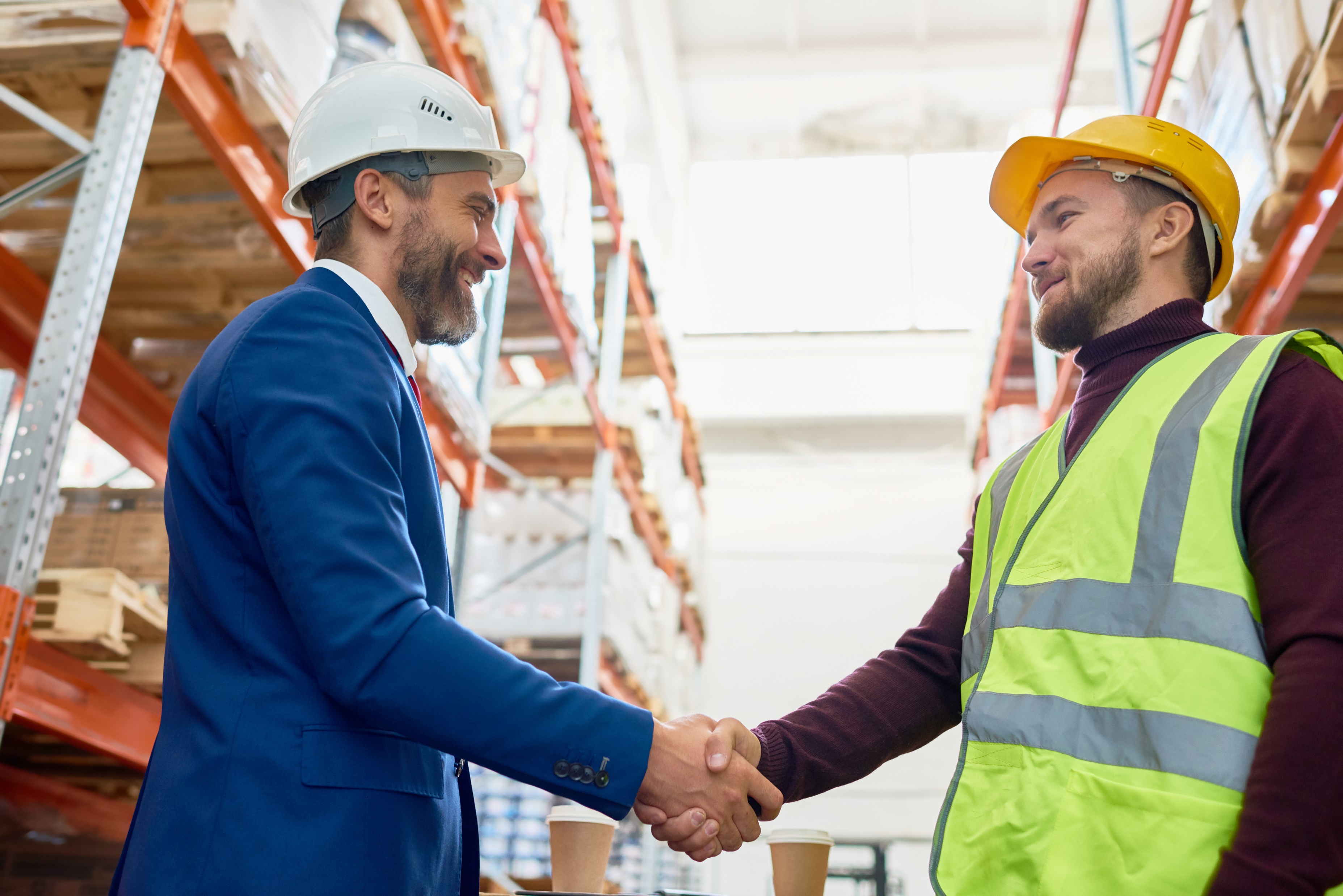 Recruitment Strategy
Let us tell your story
Recruiting is top priority for most businesses right now. There are many methods to promote your business as an awesome place to work!
operations.studio99@gmail.com
(509) 654-7041
2807 W Washington Ave.
 Yakima WA 98903
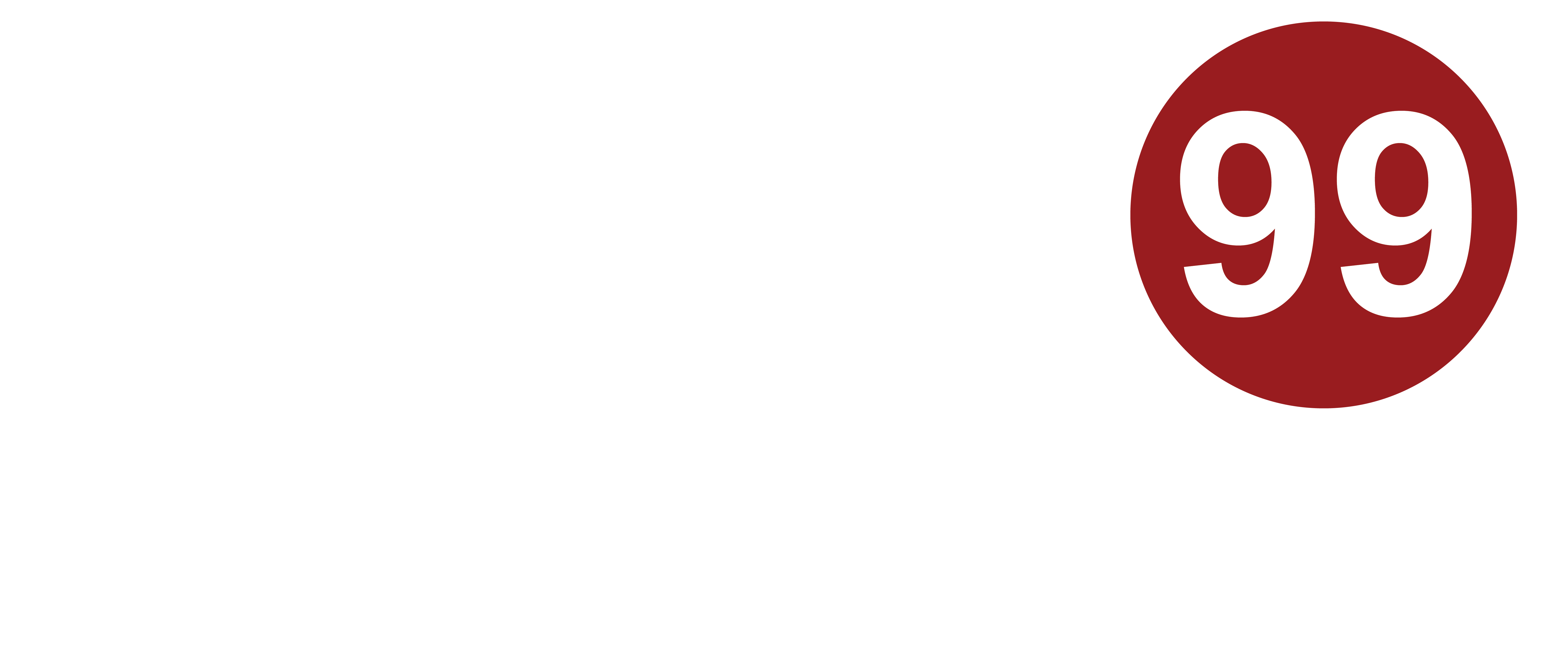 Click the right arrow to proceed
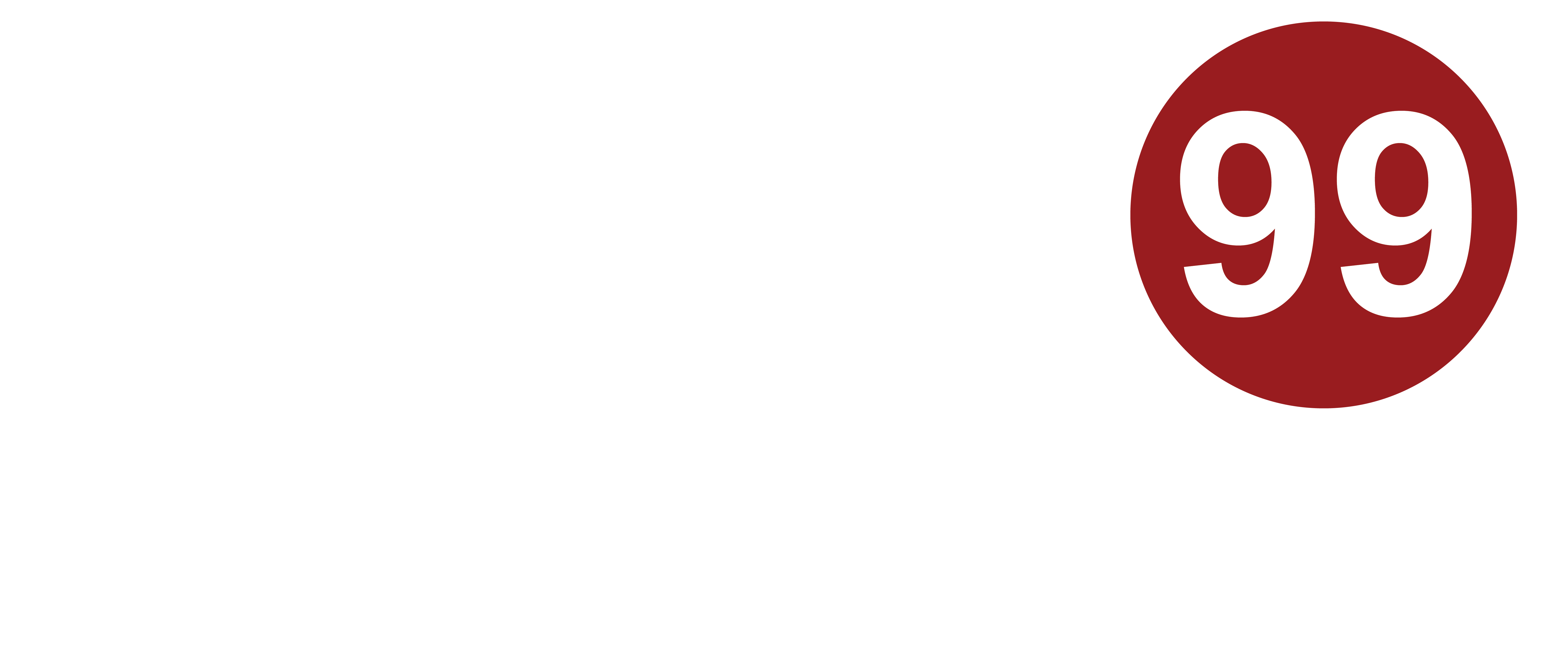 Recruitment Production Outline
The methods  are customizable to match customer’s business;
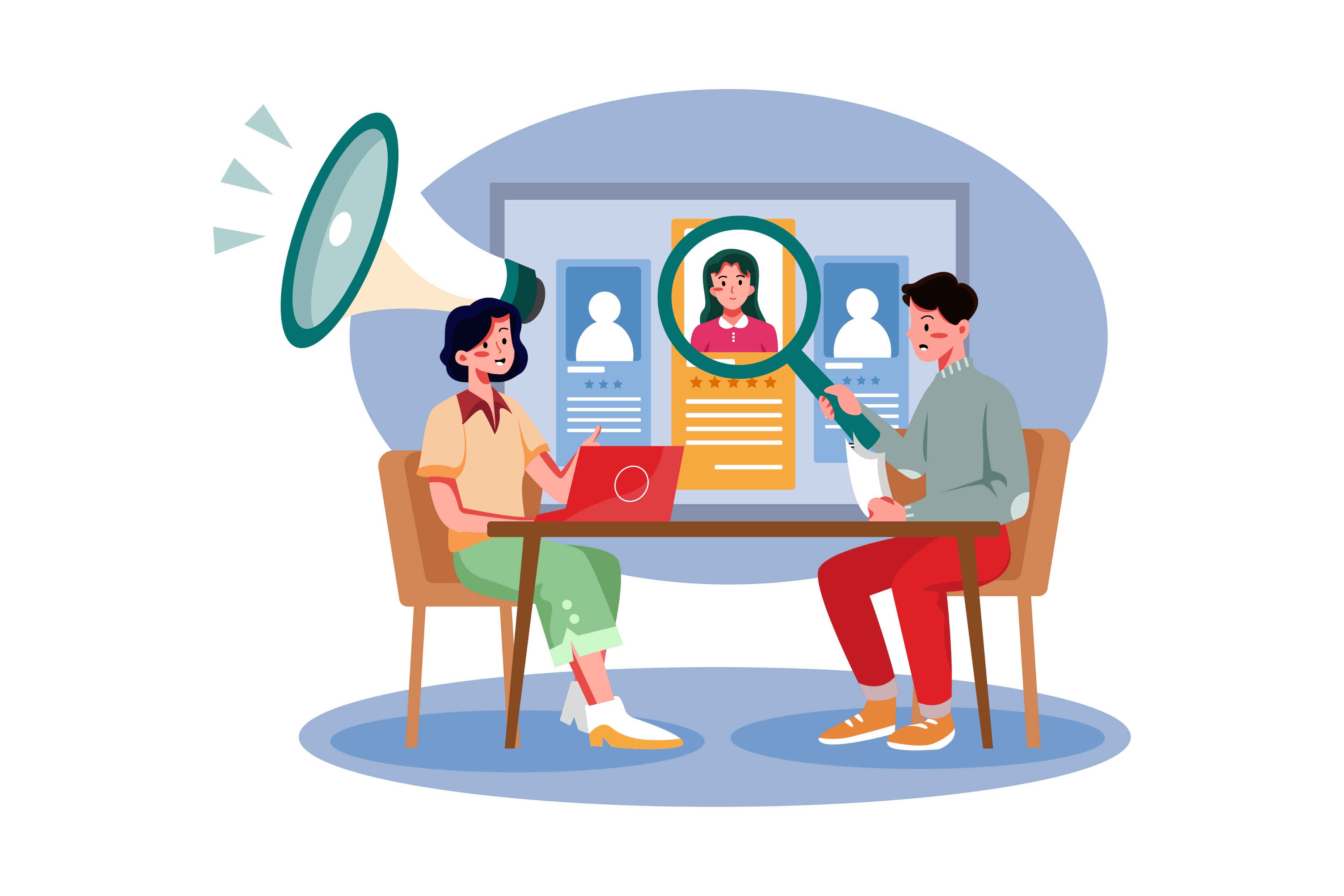 General outline, adaptable to most companies in any industry.
Could be developed as web pages of an existing site or a standalone site.
PowerPoint
Brochure (linked by QR code to lead online content.
All of above.
Click the right arrow to proceed
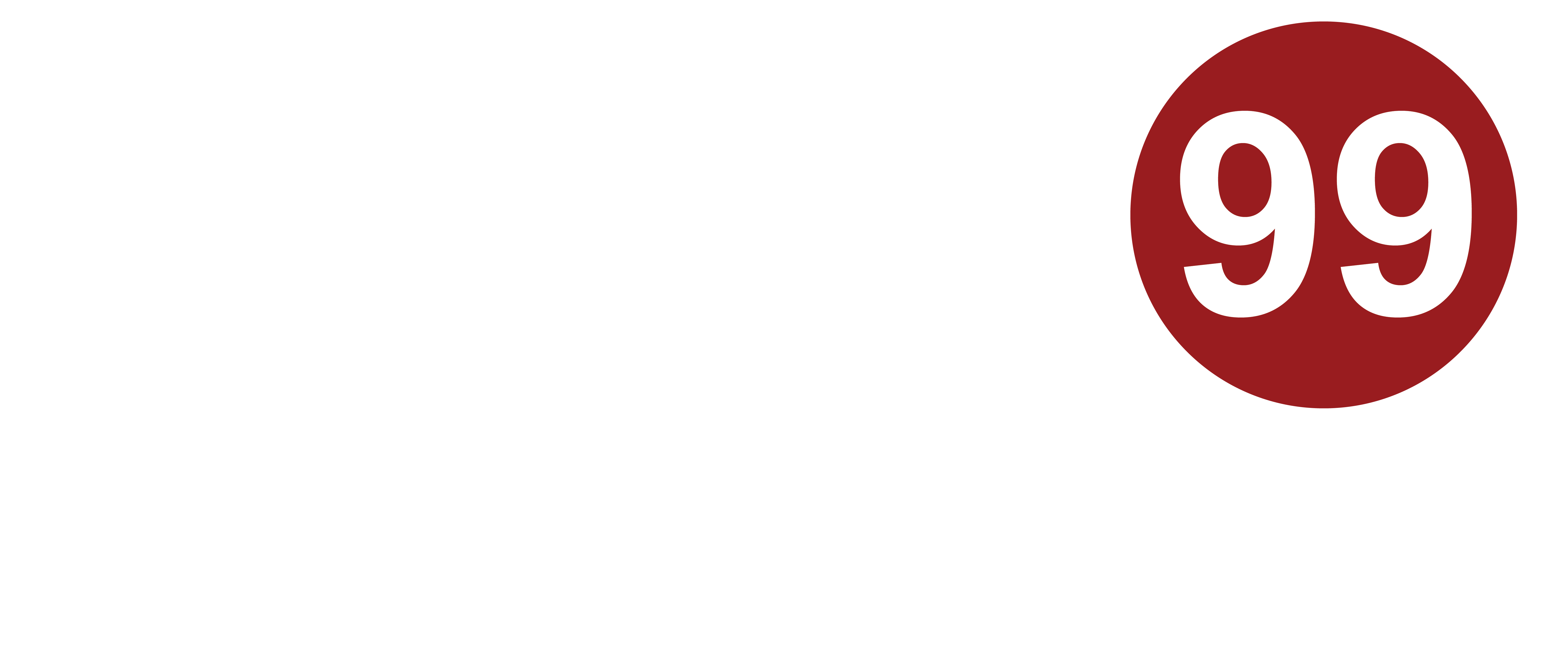 Next, we will present a general outline that includes topics to feature in the recruitment process
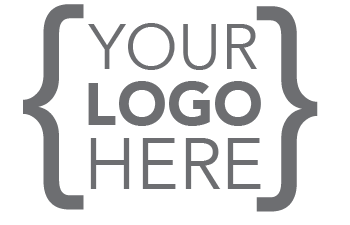 WELCOME !To XYZ Company!
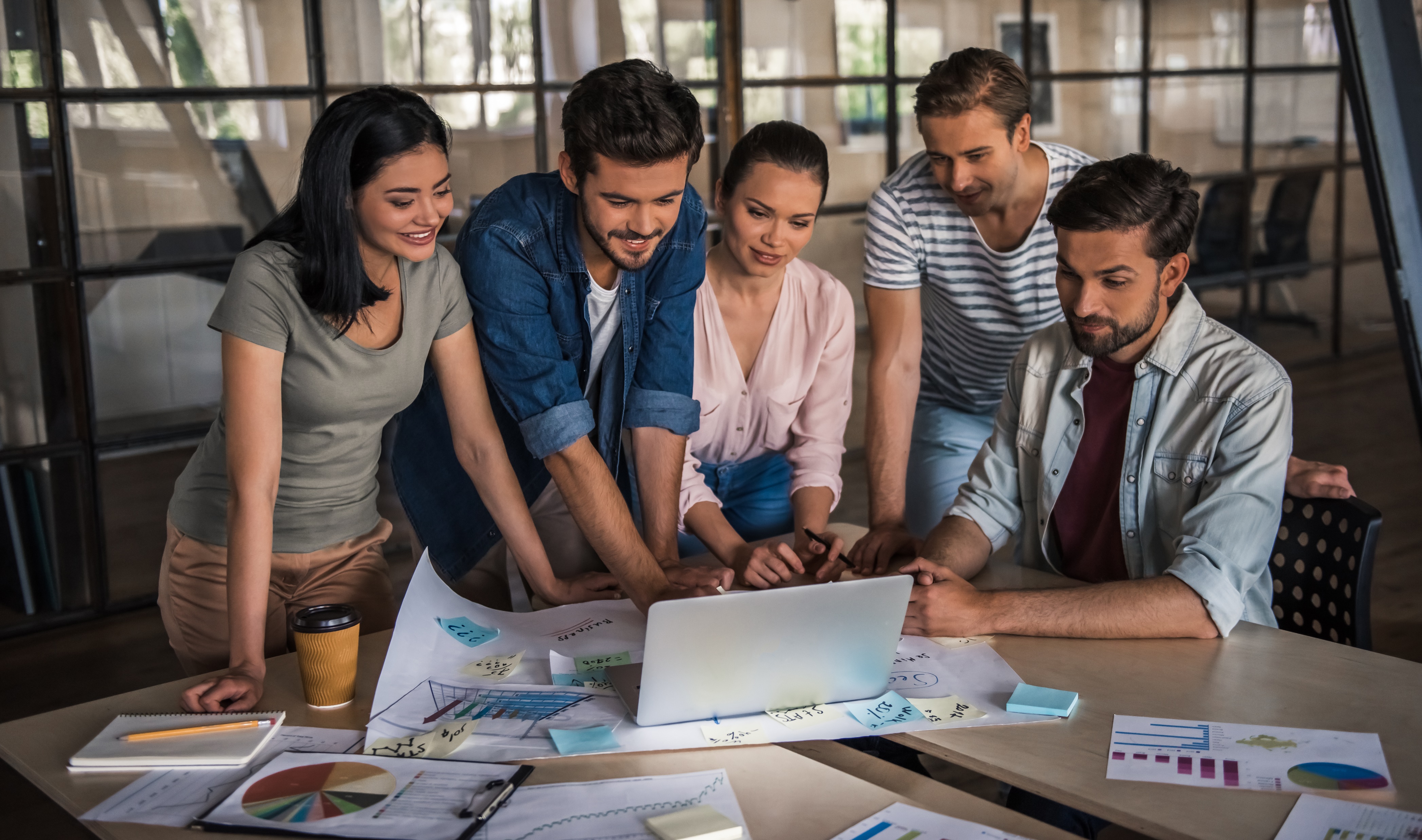 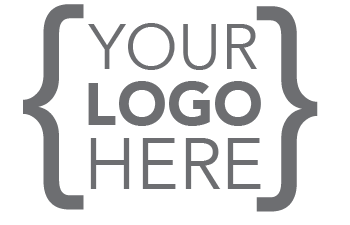 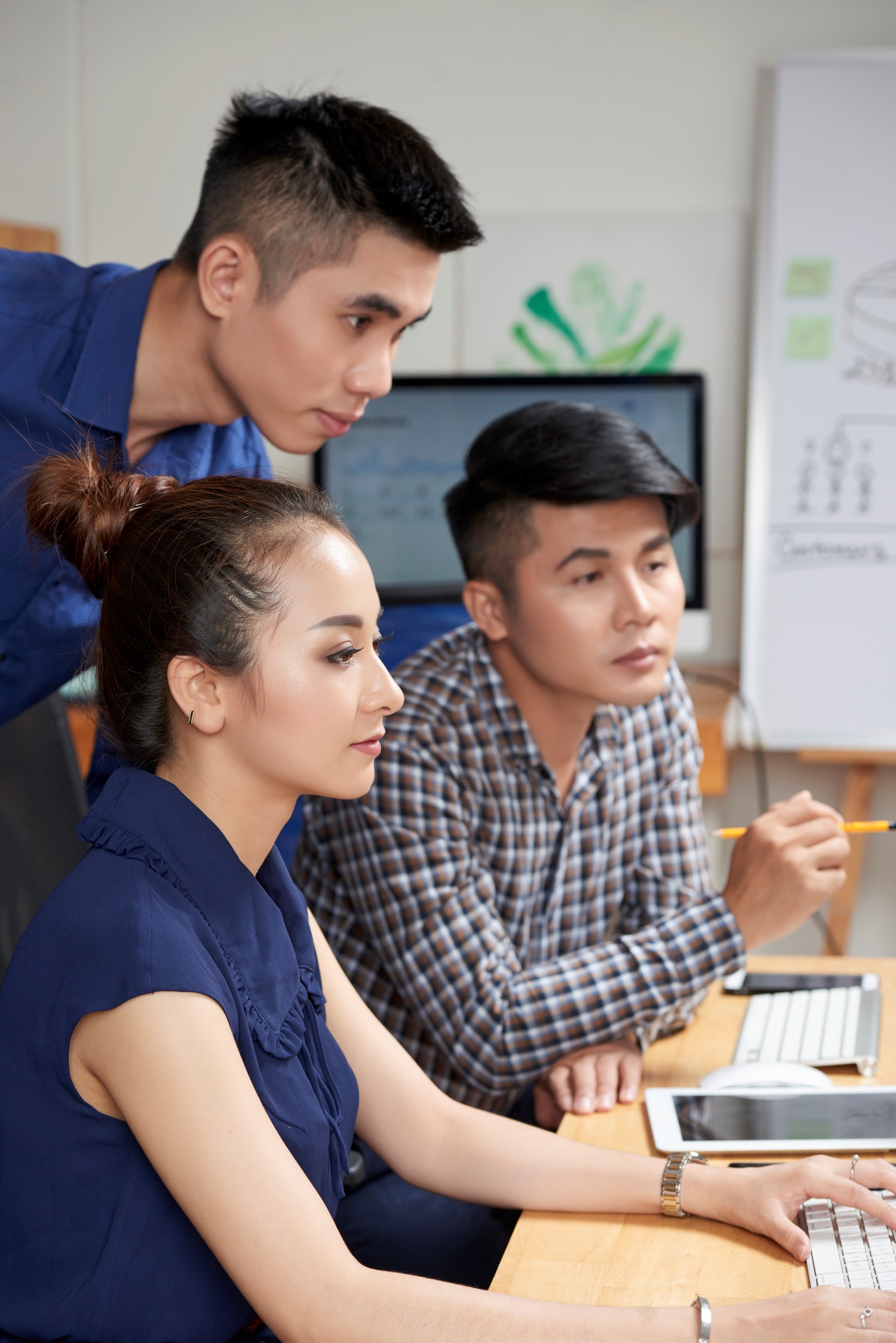 Recruitment Production Outline includes:
Join The Team
Why we are a winning company to work for. Respected by clients and customers. Valued and trusted by employees.
Click the right arrow to proceed
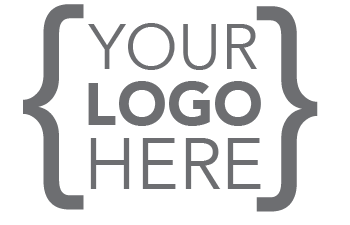 Recruitment Production Outline includes:
Careers
About Us
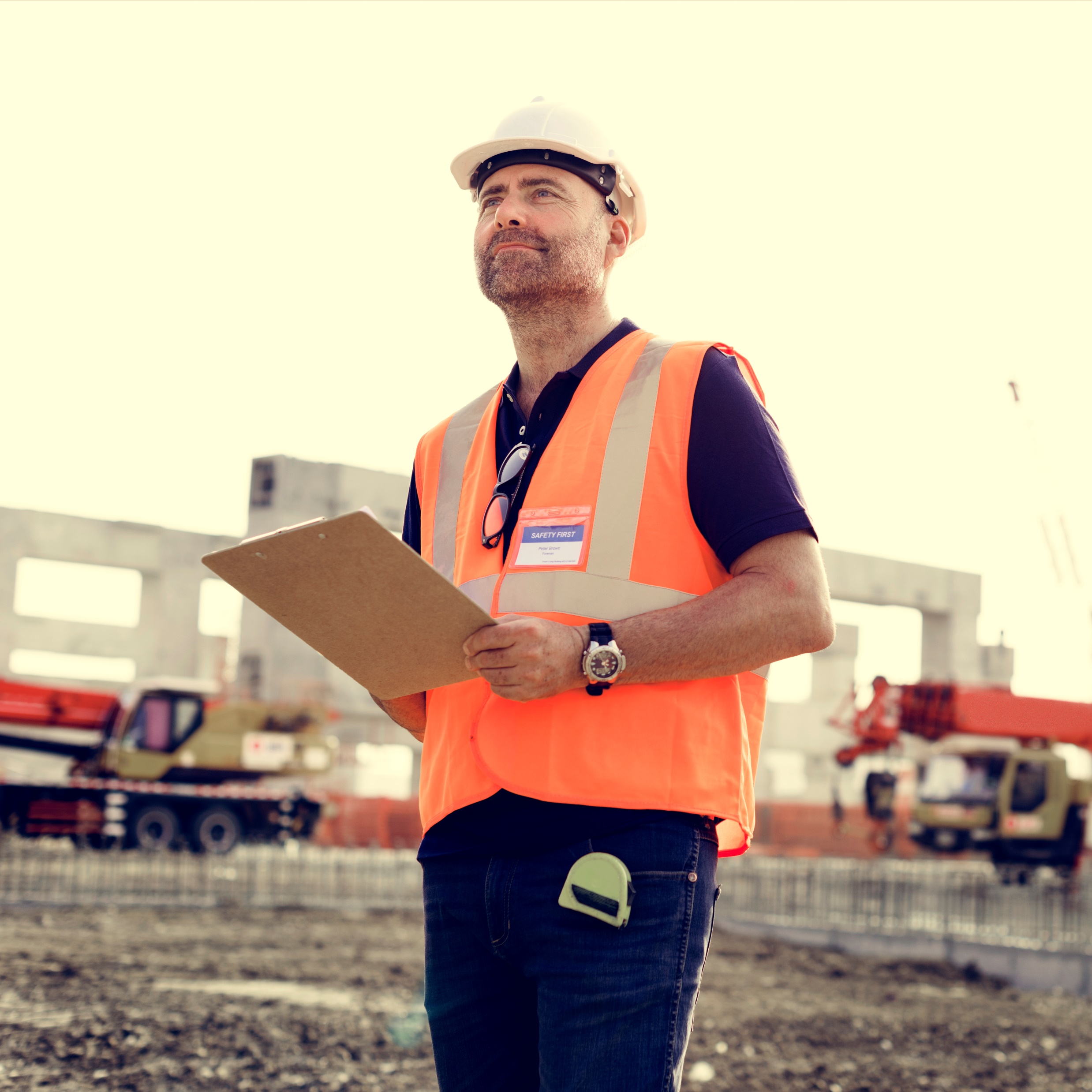 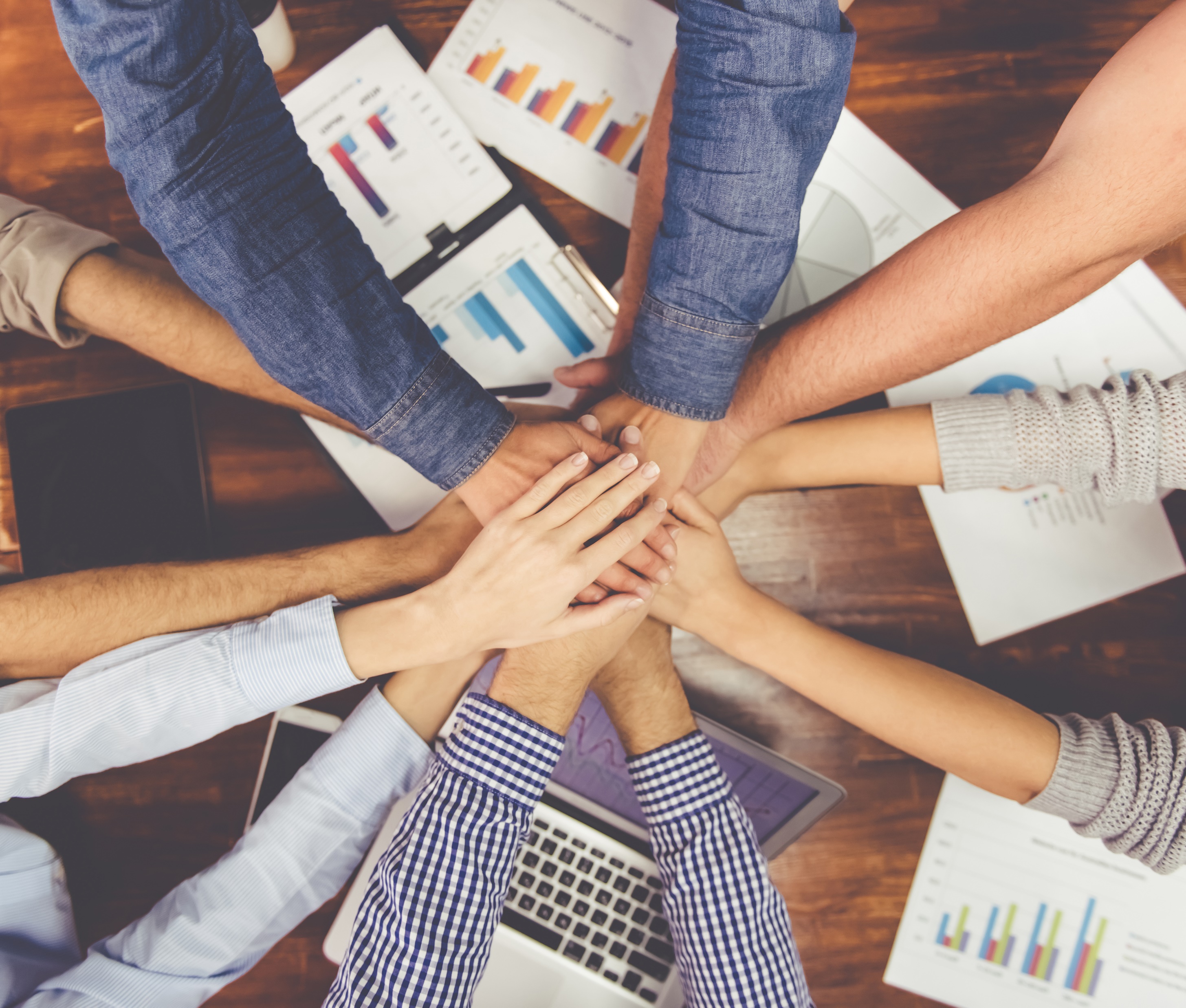 Our Industry, who we are, what we do and why we are great at what we do.
Career advancement, training, teams and recognition.
Click the right arrow to proceed
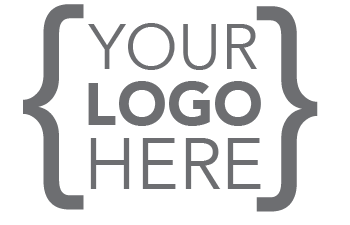 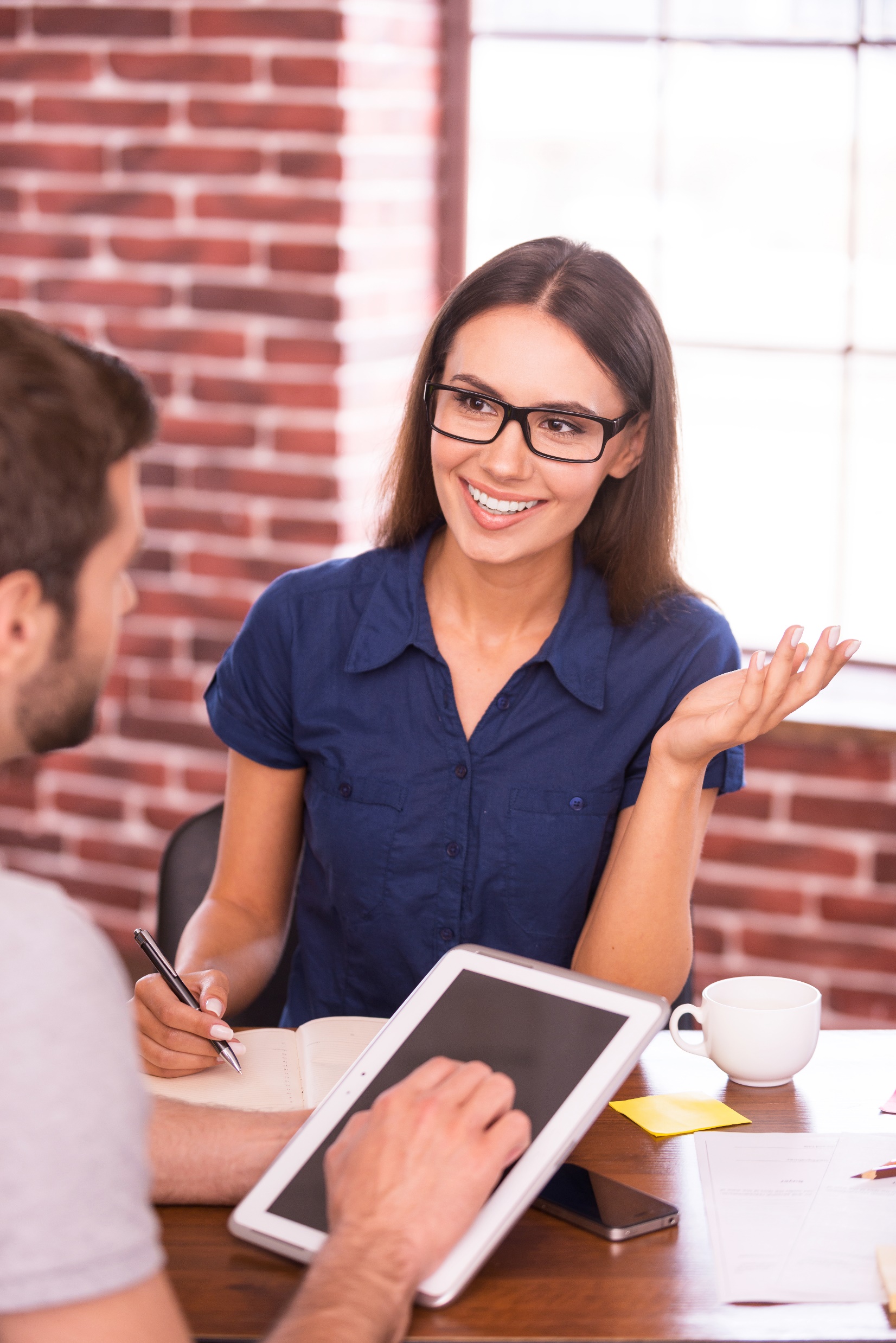 Recruitment Production Outline includes:
Why Choose US
Topics include:
Compensation and Benefits
Environment
Culture
Click the right arrow to proceed
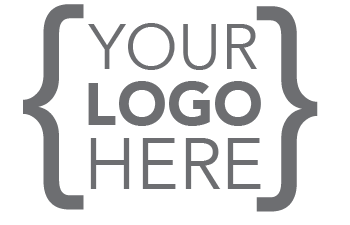 Recruitment Production Outline includes:
Work Environment
Culture
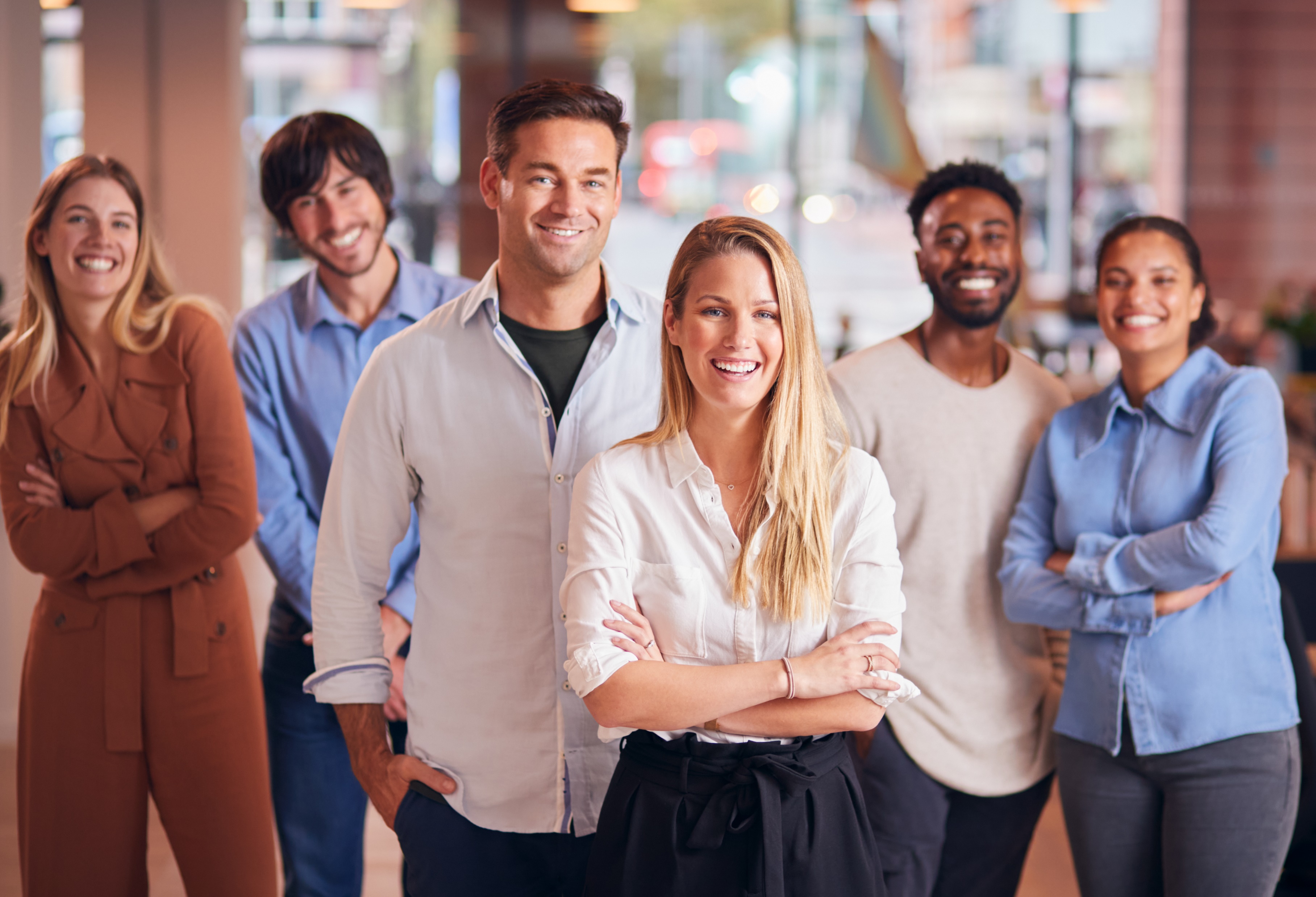 Helpful and Encouraging
Accountable and Team Orientated
Diversity, equity and inclusion
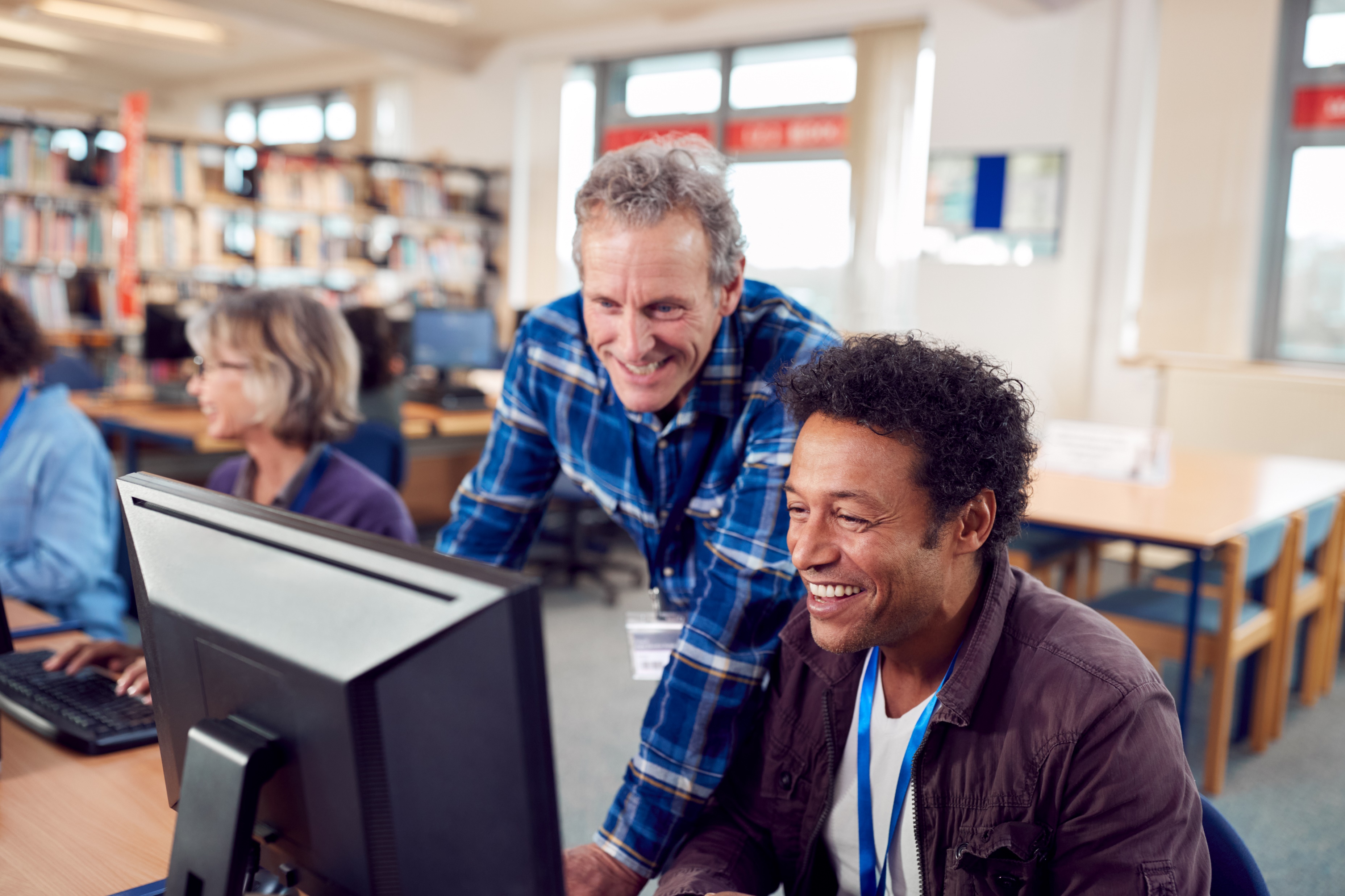 Modern facilities
Mission inspired teams
Positive Attitude
Recognition
Supportive teammates
Click the right arrow to proceed
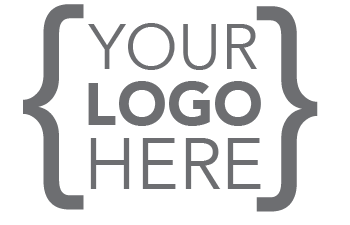 Recruitment Production Outline includes:
Location (If recruiting beyond the area)
Compensation and Benefits
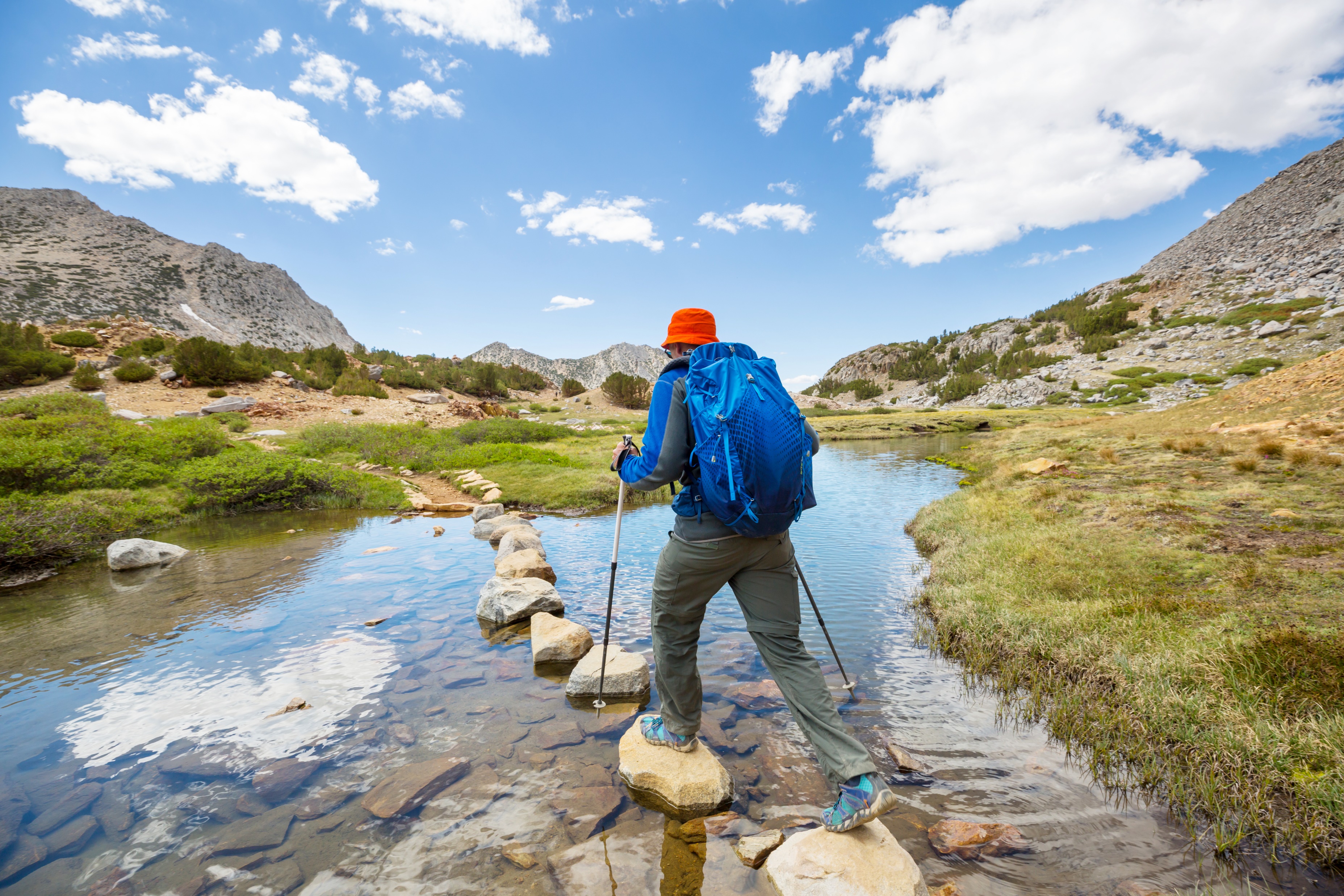 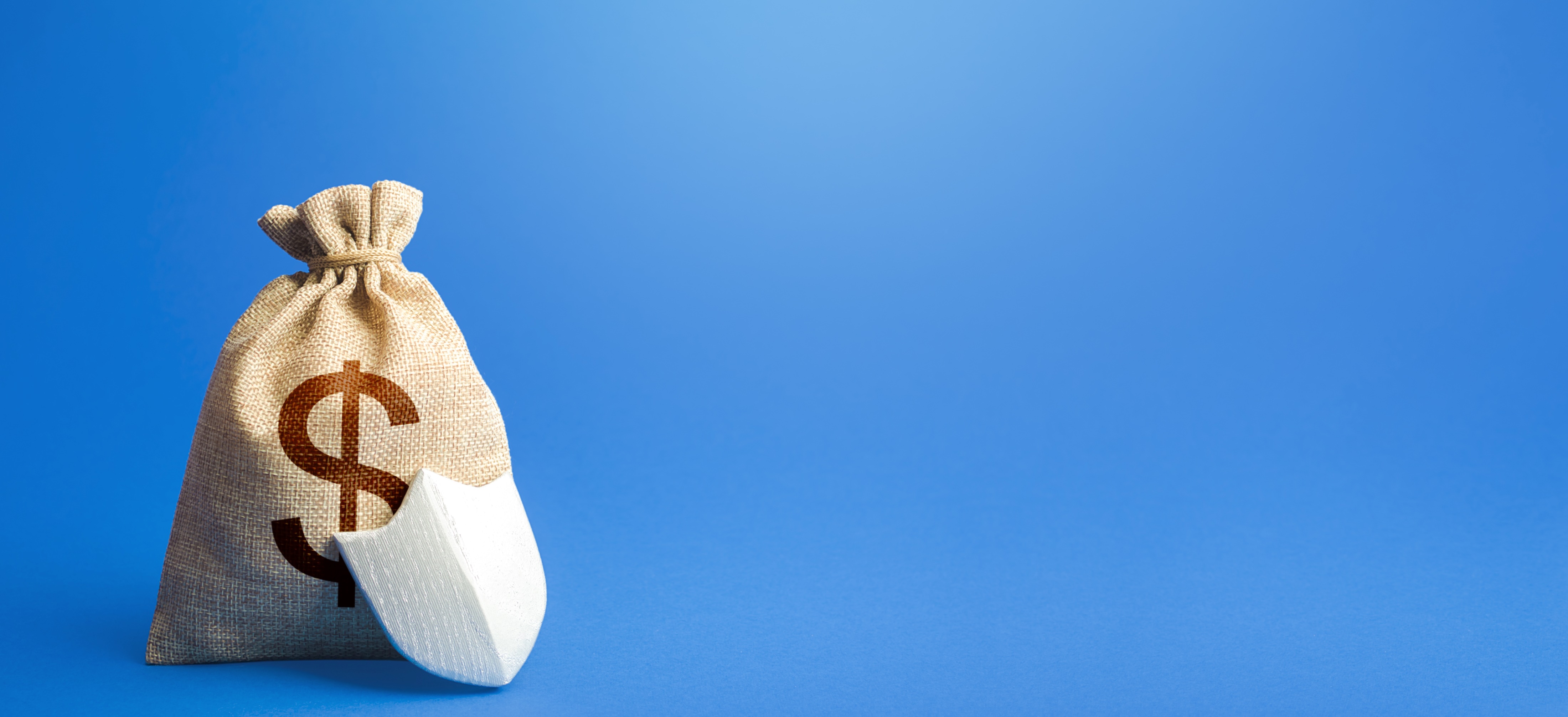 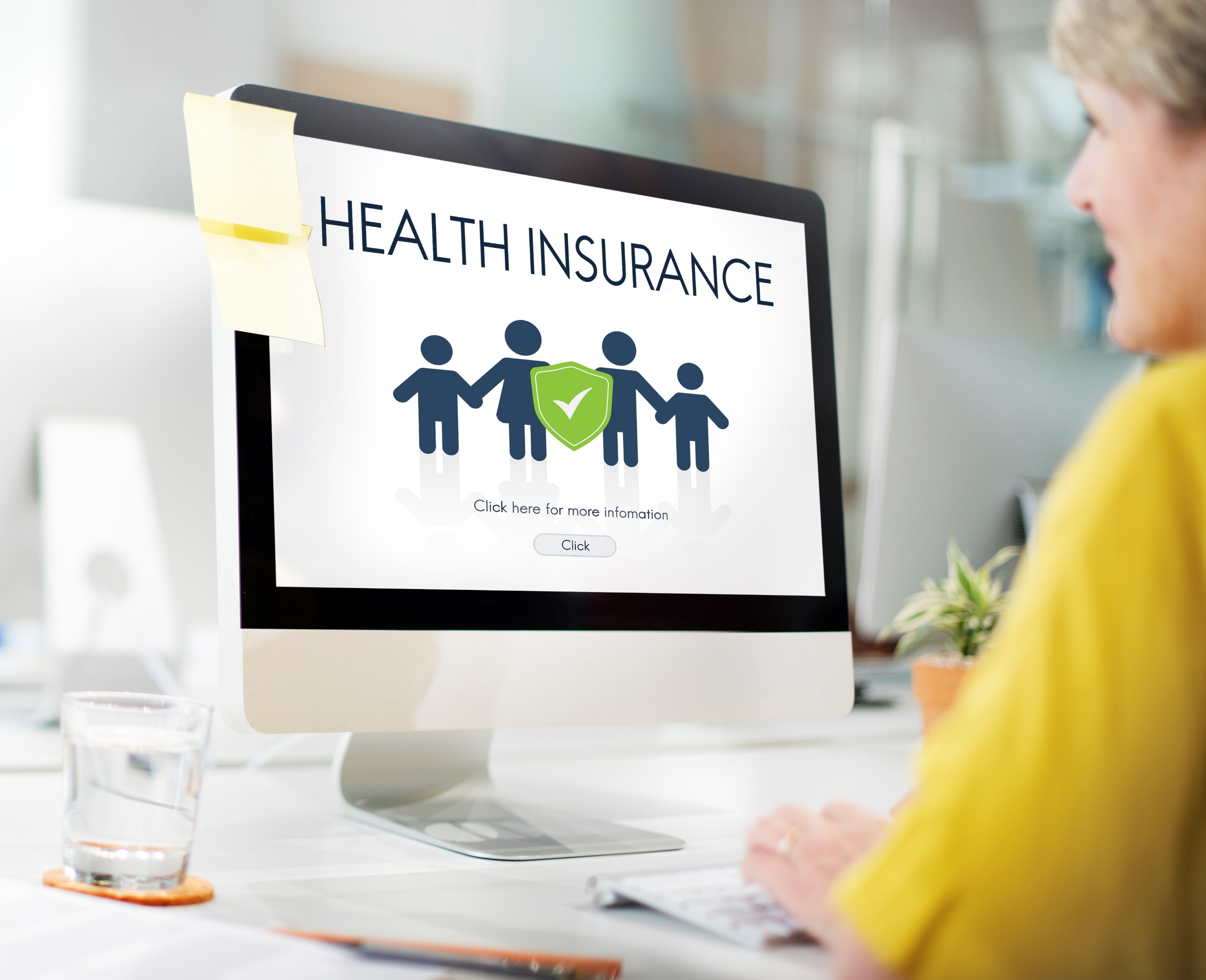 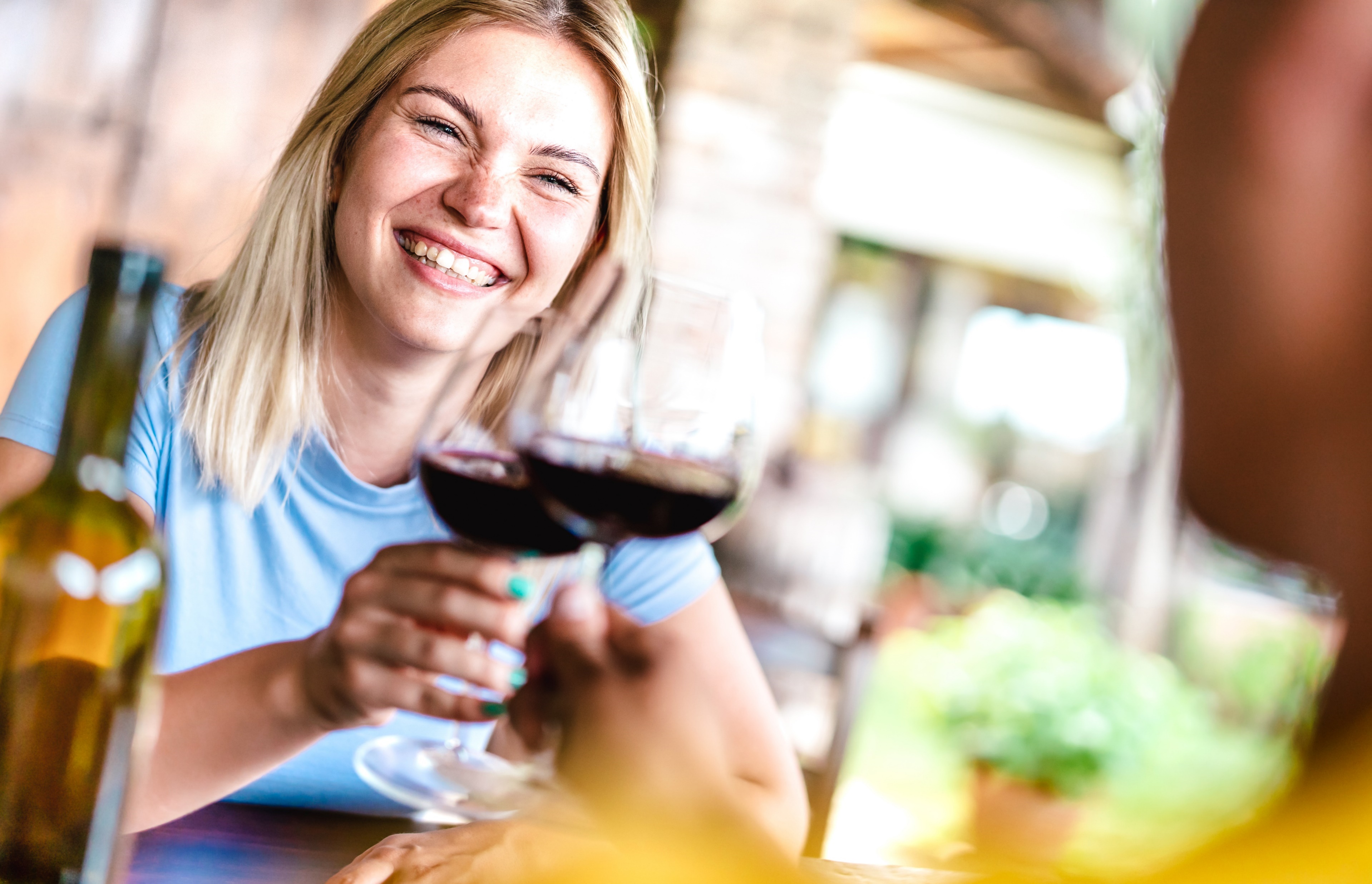 Location advantages include weather, activities, shopping, entertainment, and more!
Industry Standard or above. Details Depend on the range of recruits.
Click the right arrow to proceed
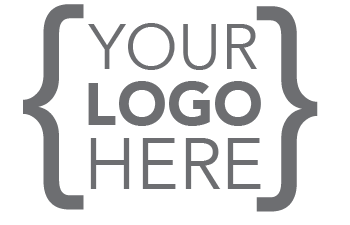 Join Now
Recruitment Production Outline includes:
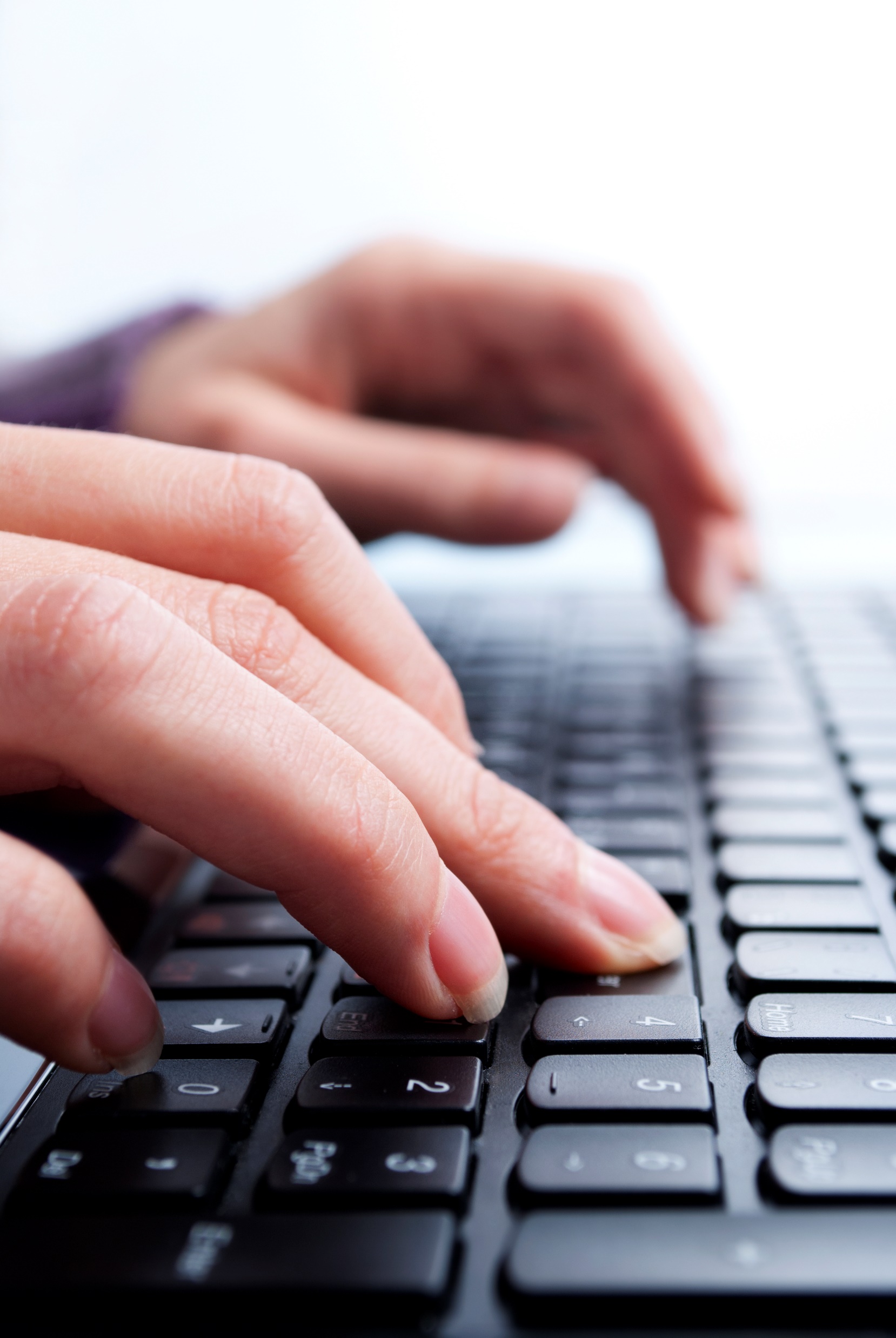 GET IN TOUCH.
Hiring Process
How to apply
Click the right arrow to proceed
Special Offer! Try it out!
We will create a brief demo of a section of your recruiting presentation.
If you like the direction, we’ll formalize a project and go forward.
We look forward to working with you!
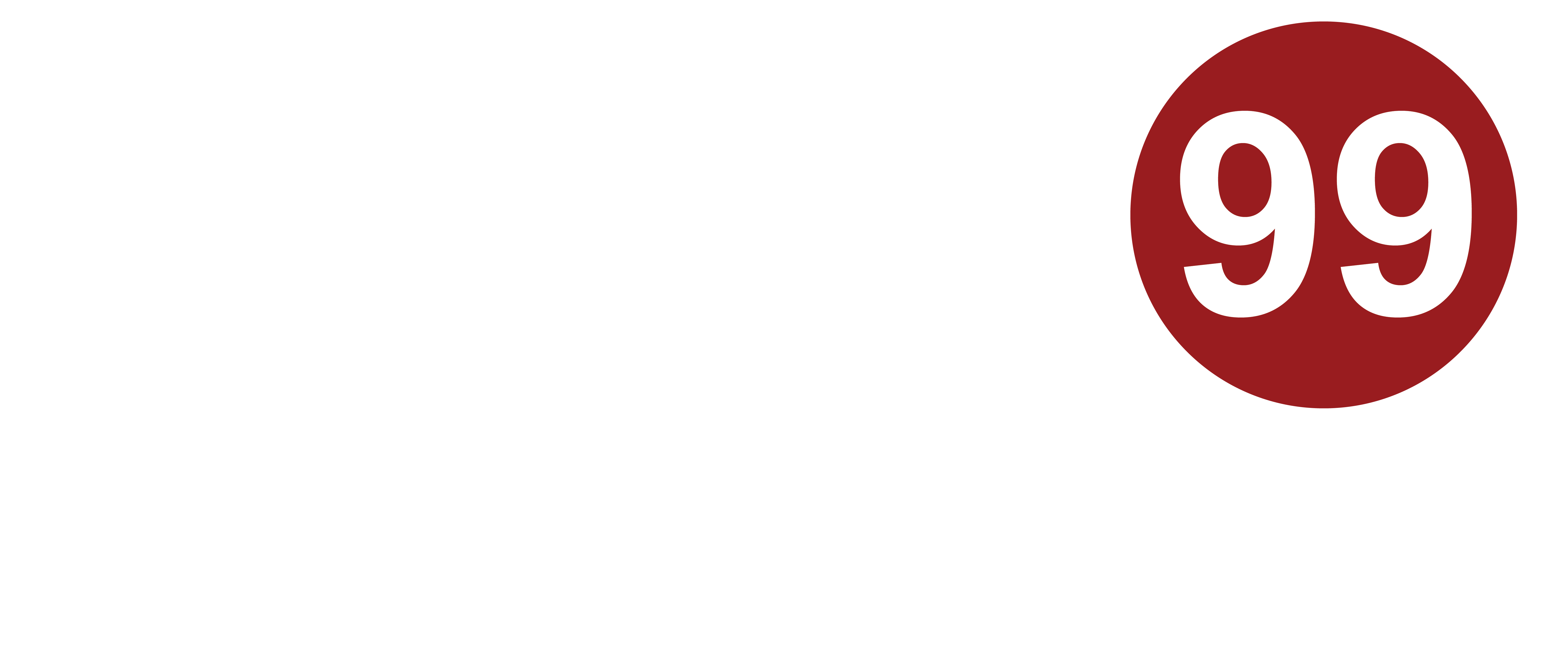 Let us help you with your Recruitment needs. Contact us today for a free consultation
Contact us here
Testimonials
“I really appreciate all the support, direction and knowledge you all give us. It feels incredible to know that we made such an improvement!”
- Central Washington Family Medicine Residency -  Michelle Harding – Yakima, WA
Thank you all again for helping make these videos and making CHCW, and Yakima, look pretty freaking AWESOME!!!”
- Community Health of Central Washington David Bauman Yakima, WA